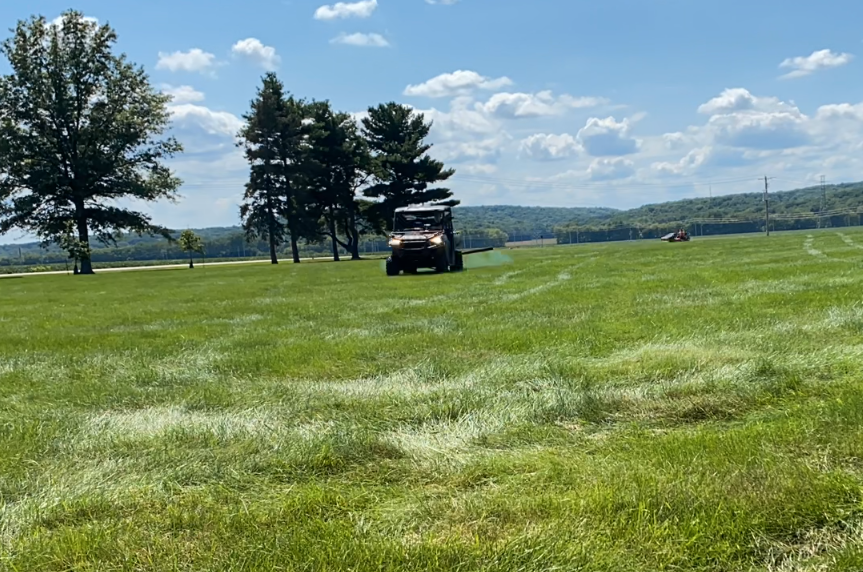 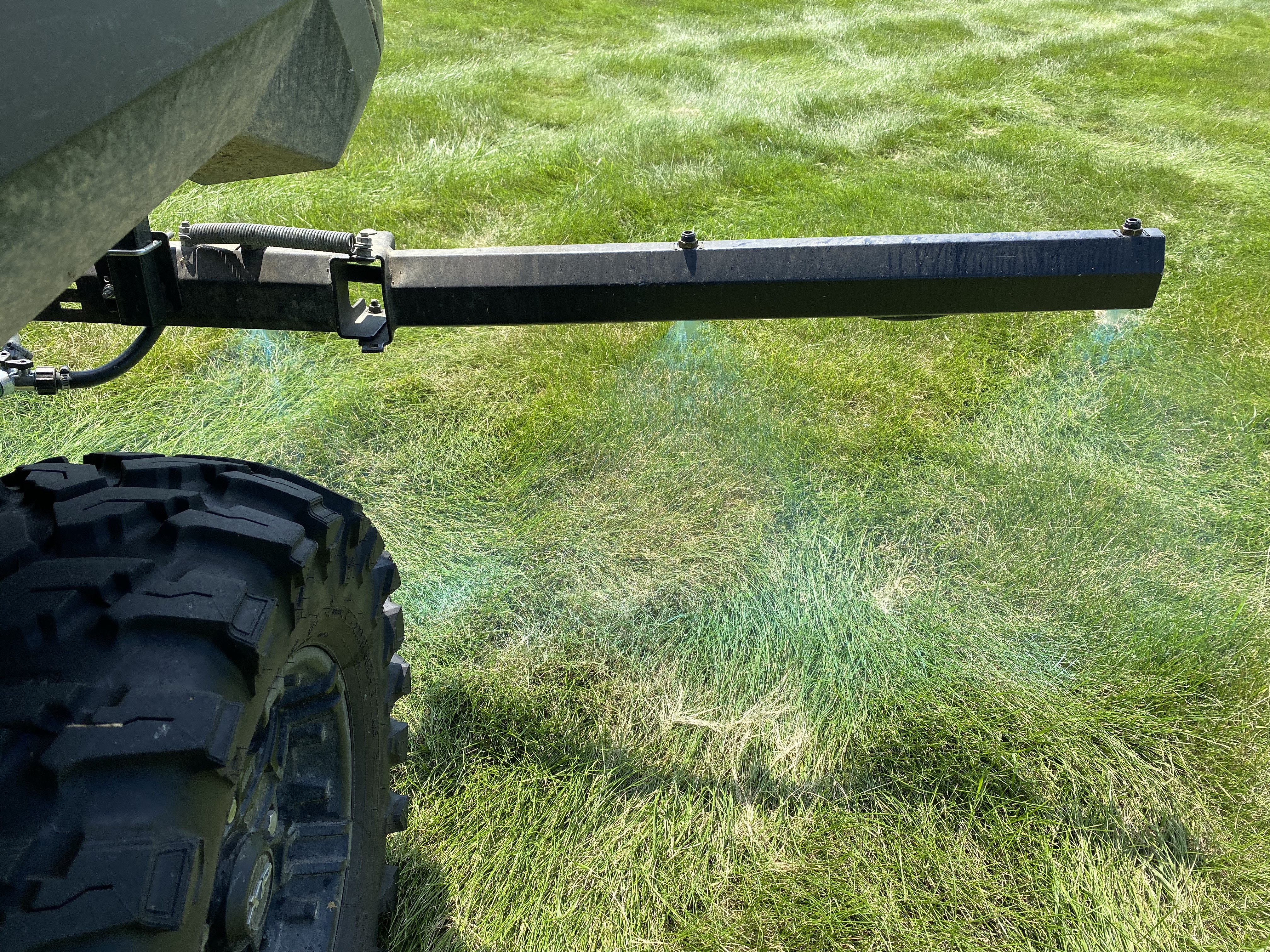 Kill all non-native vegetation to prepare for seed
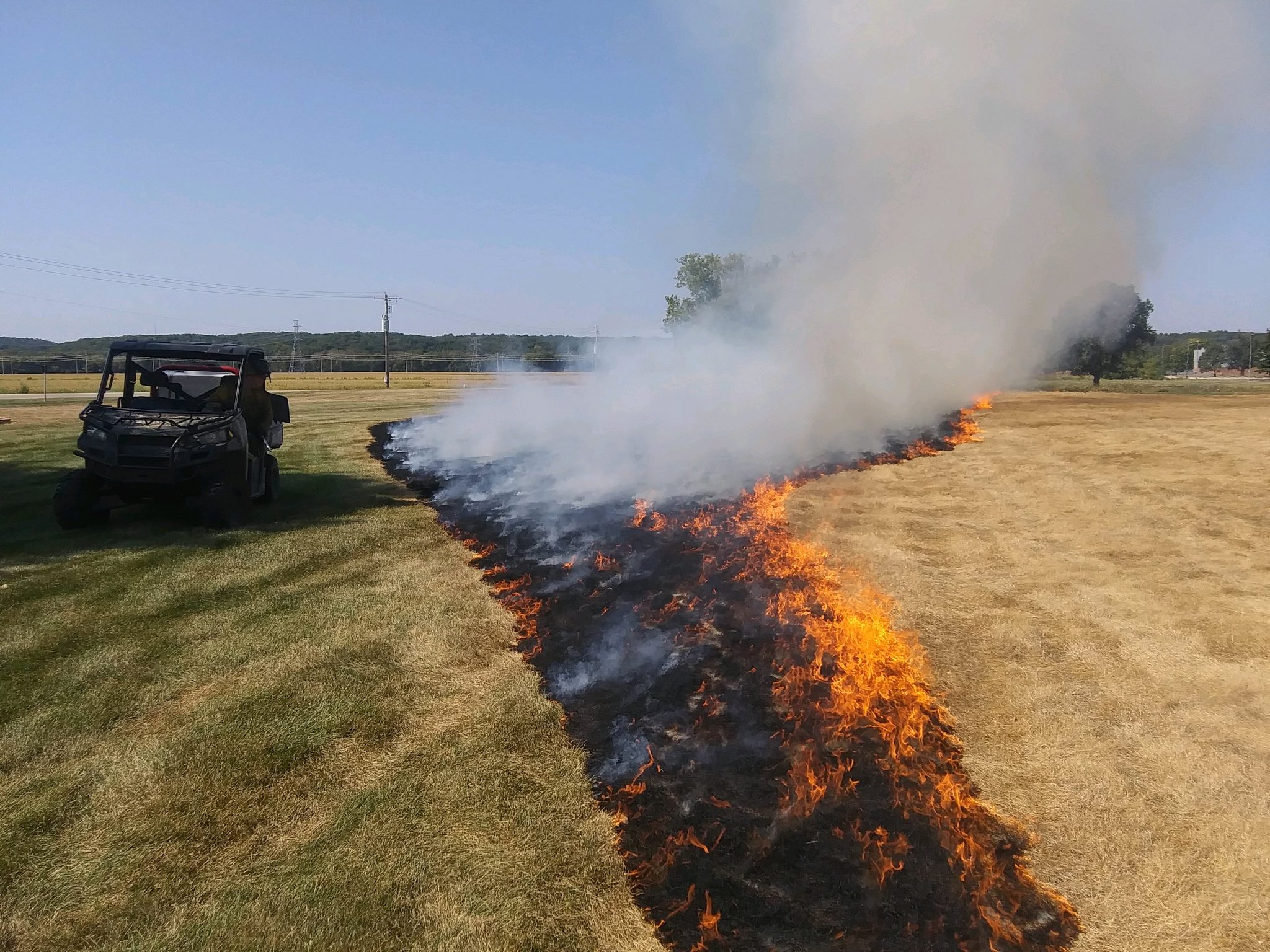 Conduct prescribed burn to remove dead vegetation
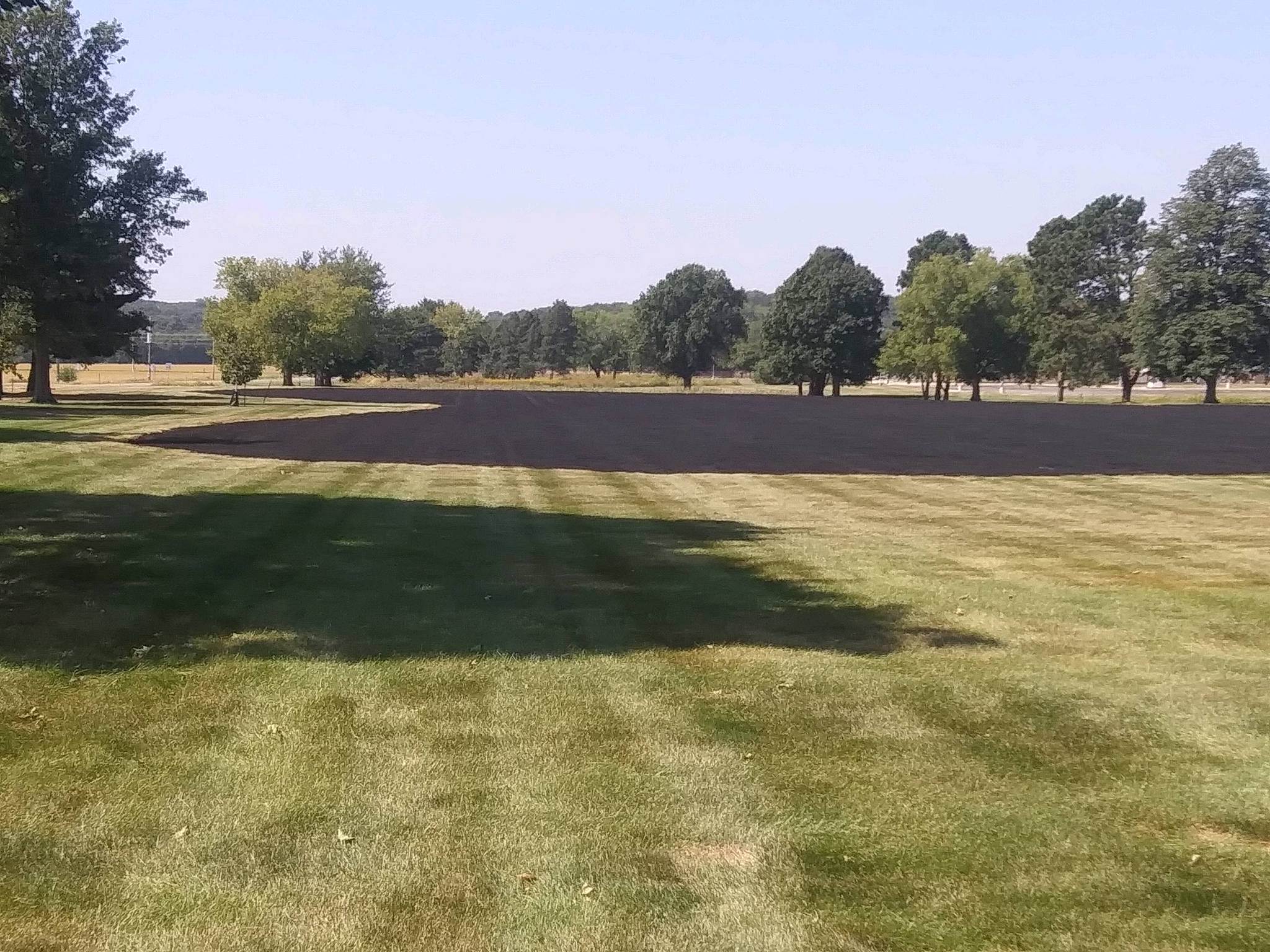 Unit is ready for seed
Expectations Year One:
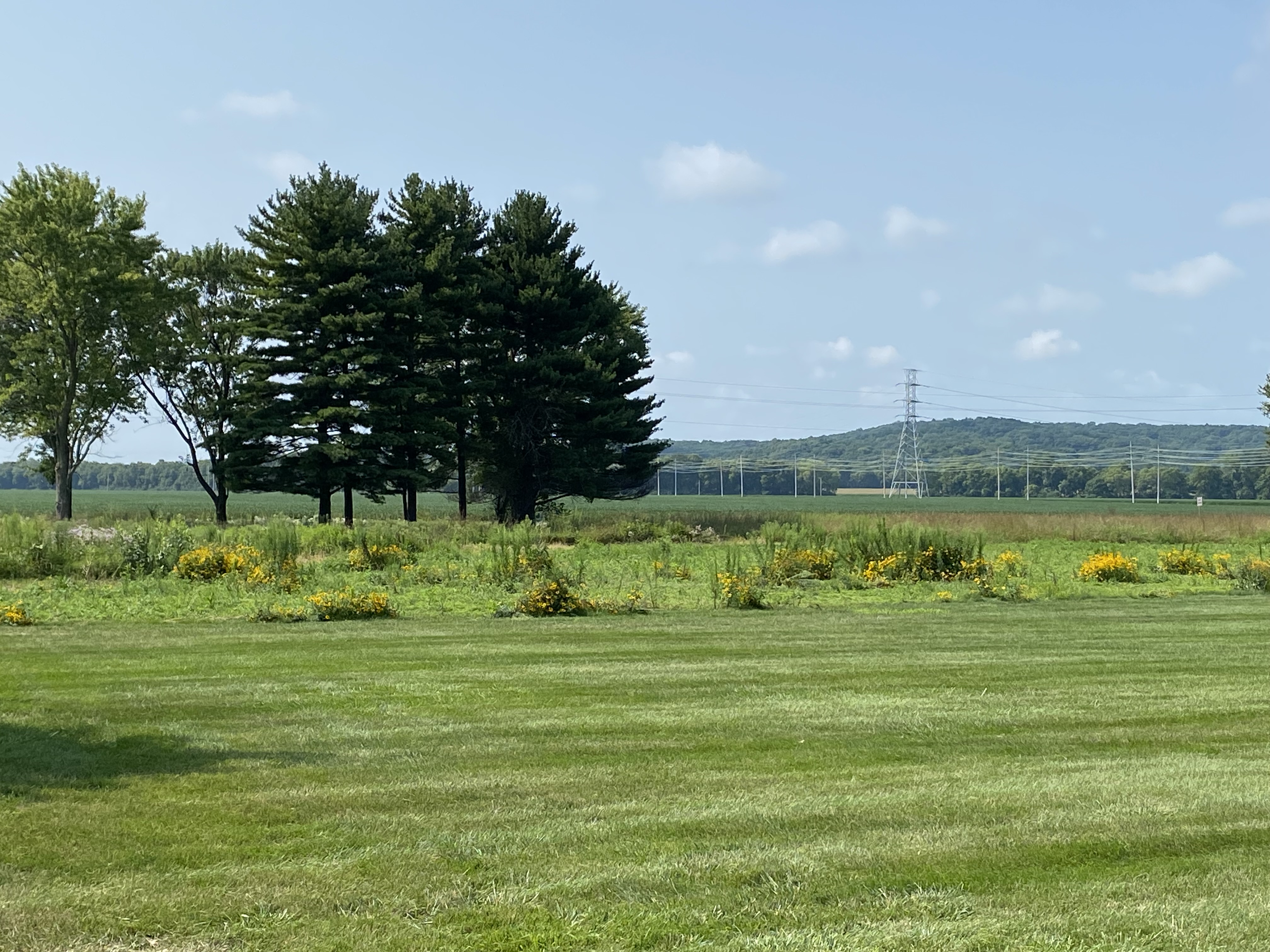 Rough mowed look
Clean mowed edge surrounding the prairie seeding
Pockets of black eyed Susan and other native species taking hold
Expectations Year One (cont):
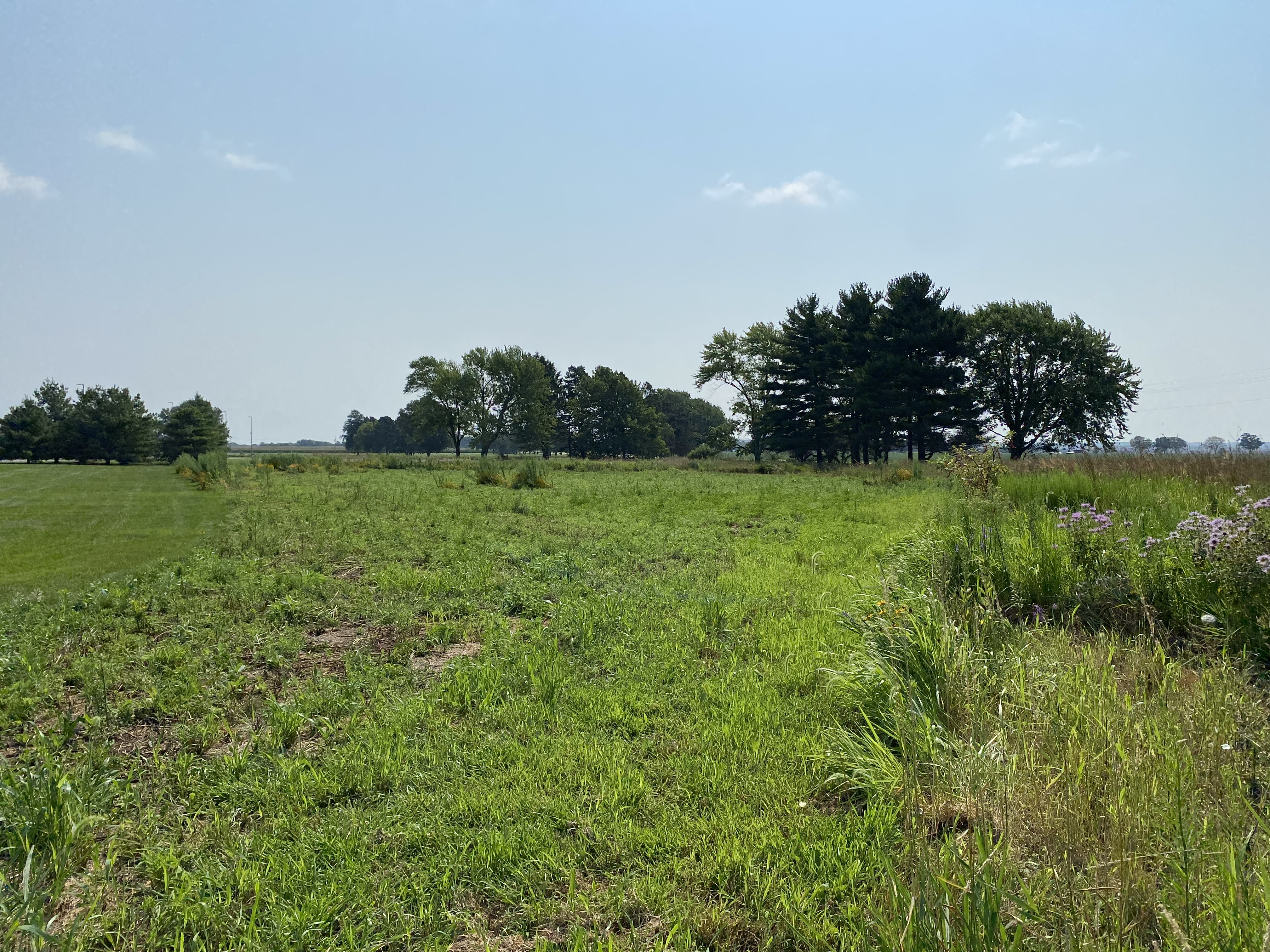 Patches of bare soil and annual weeds present
Bare areas necessary for seed colonization
New seeding (left) and established prairie (right)
Expectations Year Two:
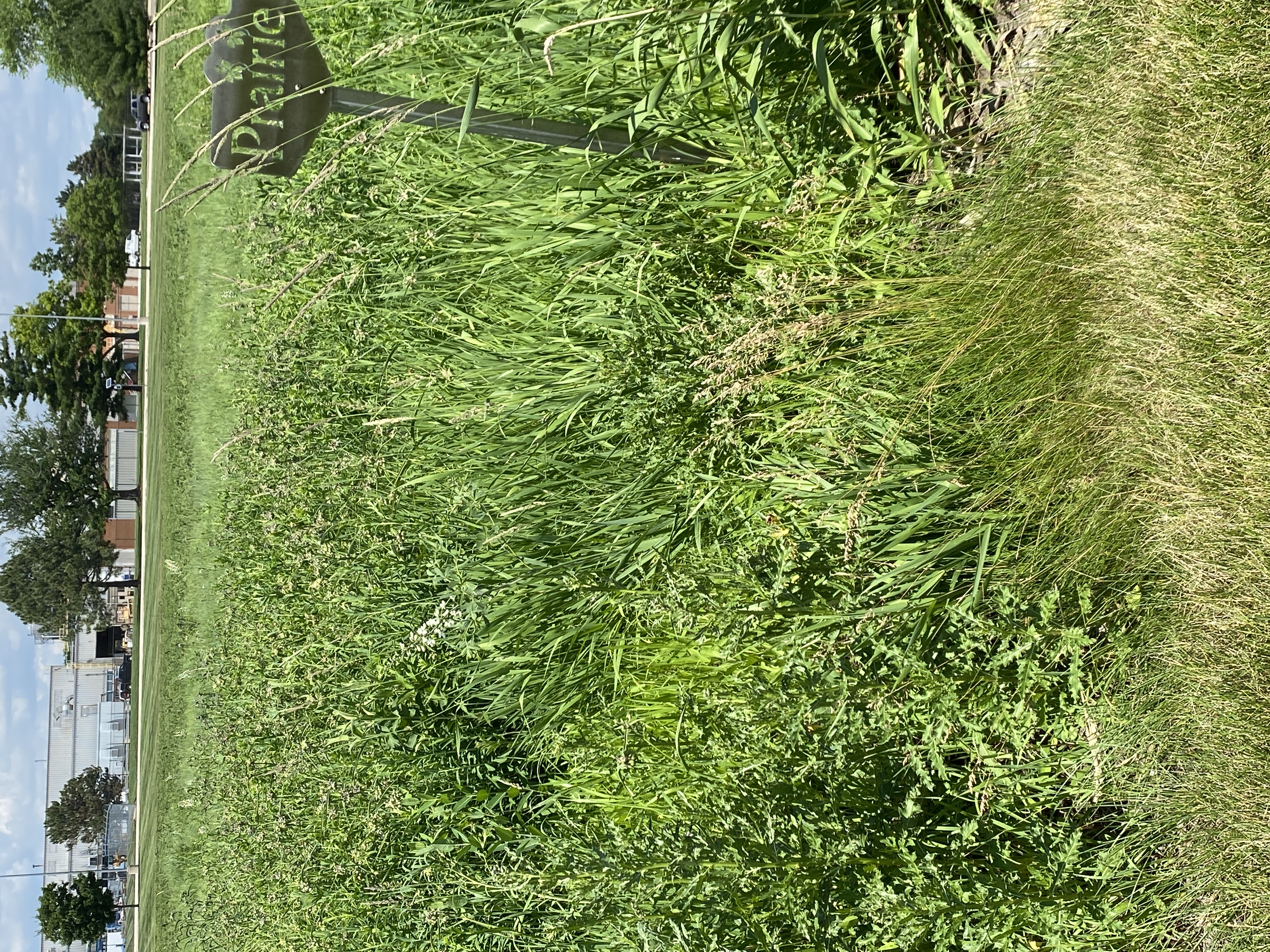 Second year requires close monitoring for perennial weed problems as more native species colonize. Natives are still building extensive root systems.
Expectations Year Two:
Conduct prescribed burn as soon as there are enough grasses to carry flames.
Expectations Year Three & beyond:
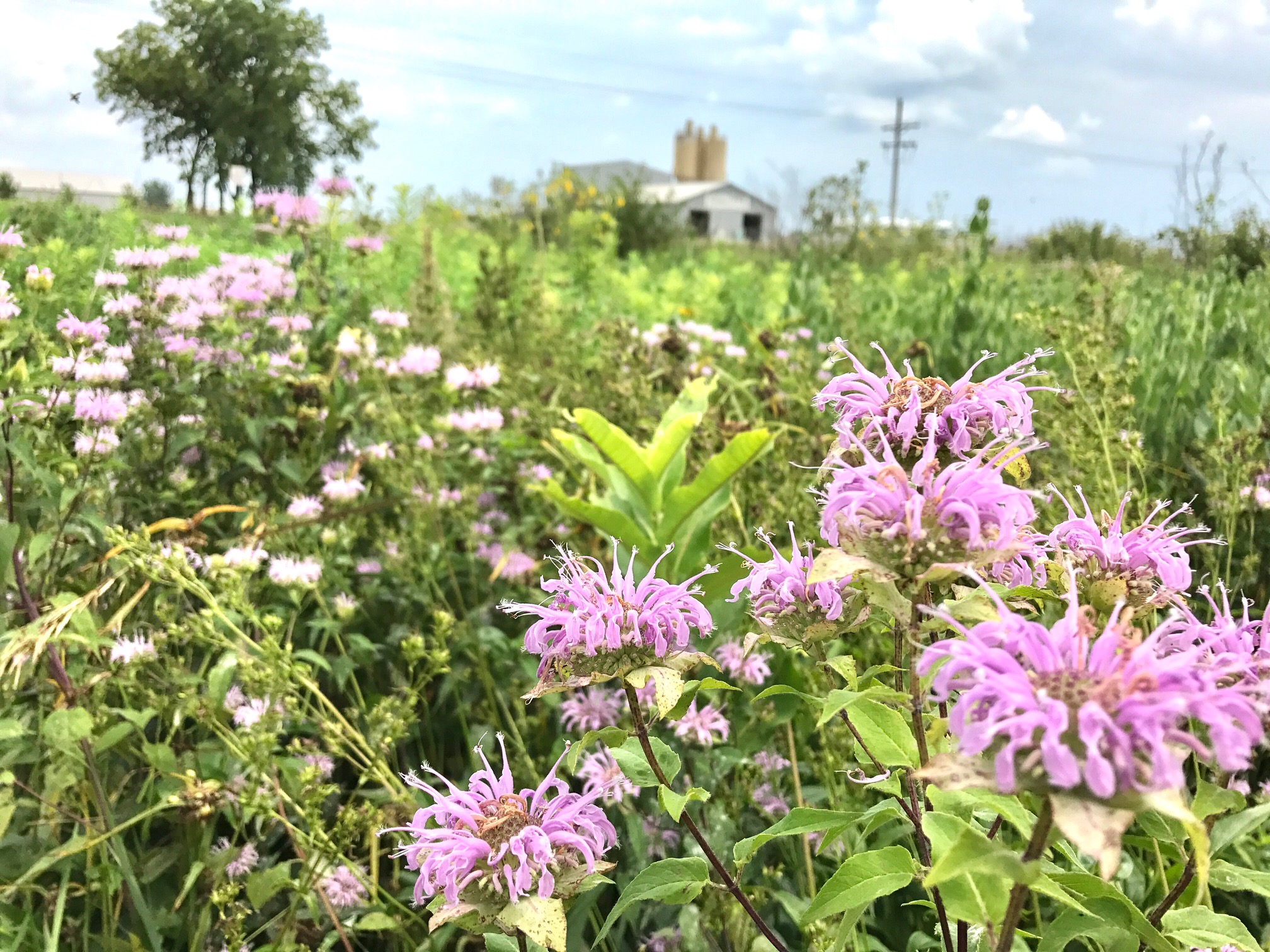 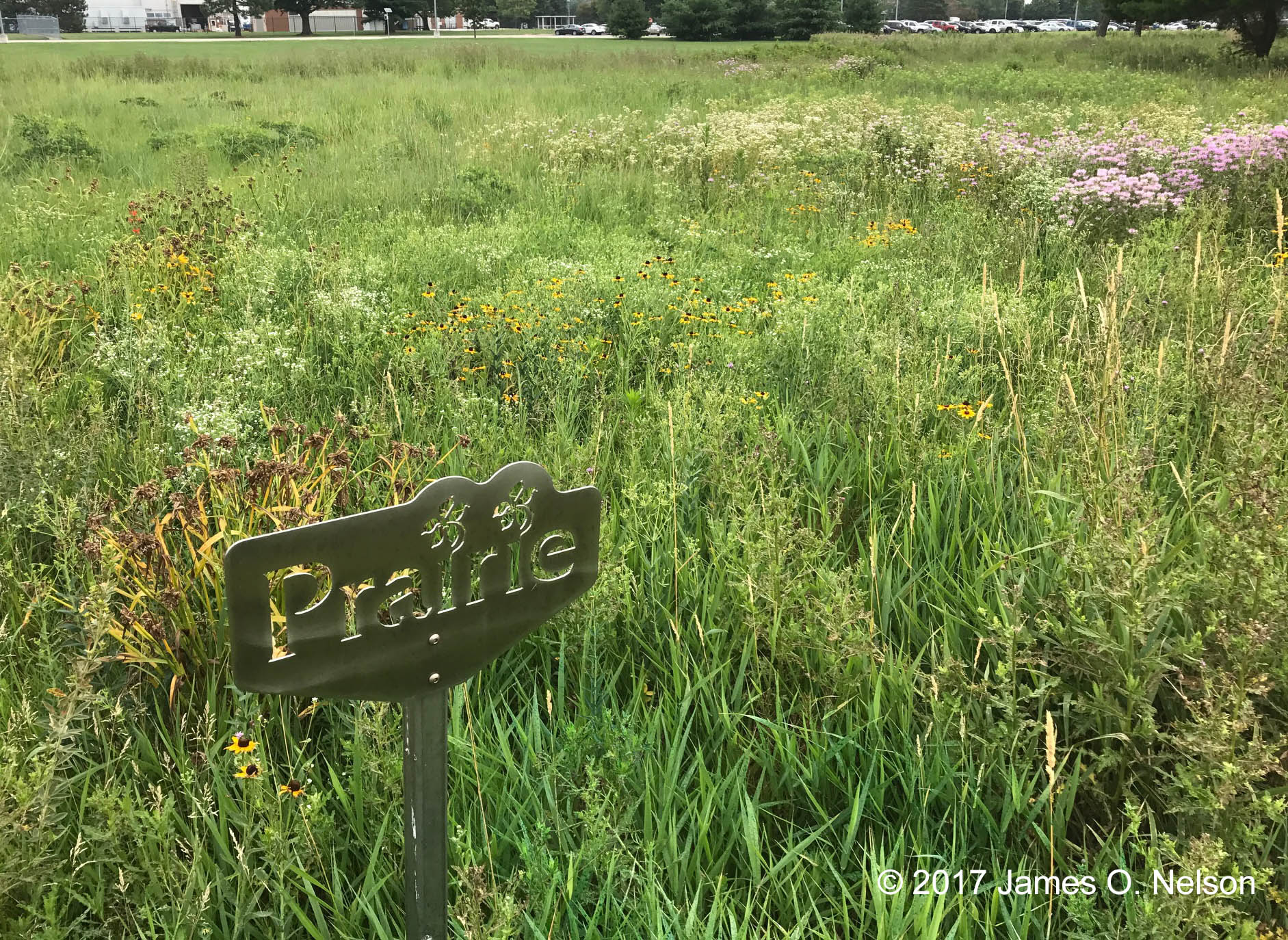 In years three to five, prairie establishment should be achieved. Establishment means a matrix of grasses, punctuated by occasional flowering plants, has been achieved.